Precipitate Lab Double Replacement Reactions
for your Review

Read the Objective & Directions now.
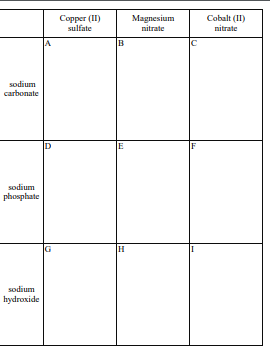 On the lab table, put a piece of clear plastic sheeting (on the side of the room) over this → →  page.  (one sheet per pair of students)

Using eyedroppers, put 2 drops of each of the solutions into the “box”.

DO NOT TOUCH the plastic, or solutions with the eyedroppers (no contaminating the flasks!)

Watch for precipitates -- proof that a double replacement reaction has happened. 

Precipitate = DR

No Precipitate = no DR, just a mixture
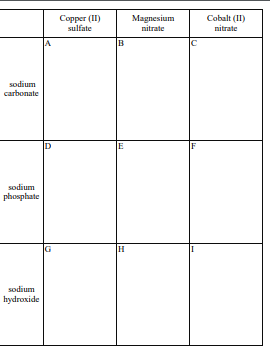 This is what you should see.
5 precipitates out of 9.
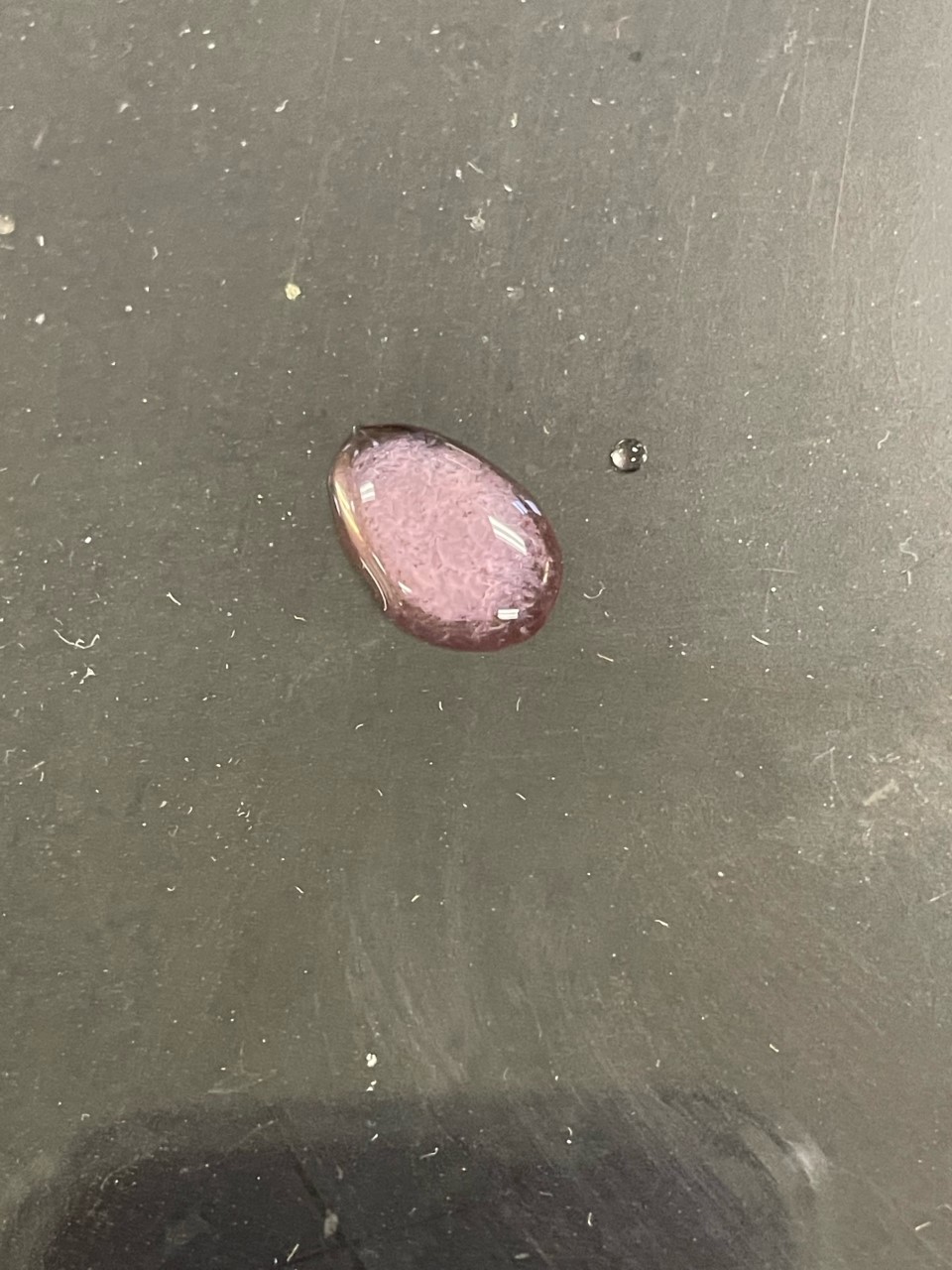 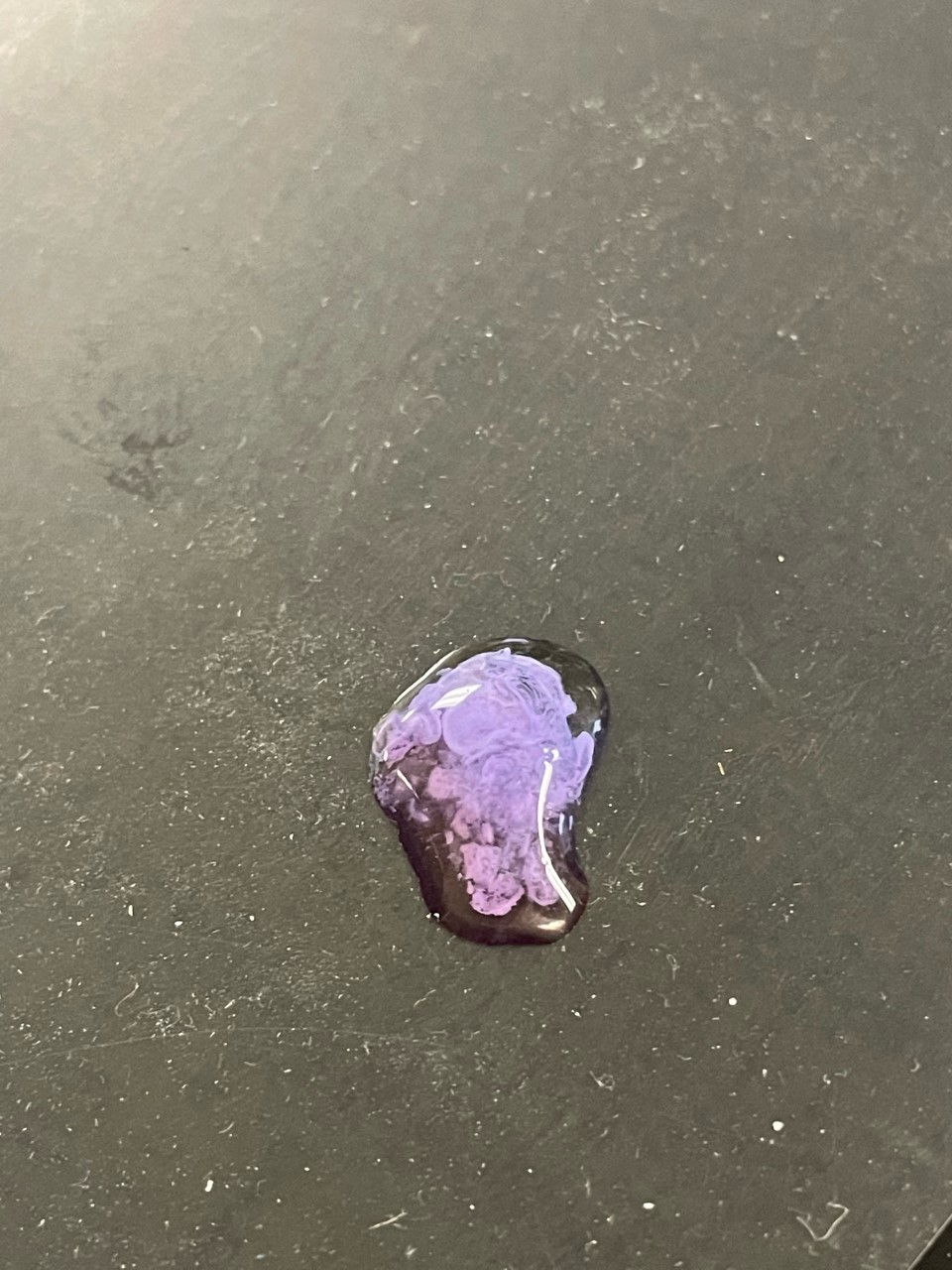 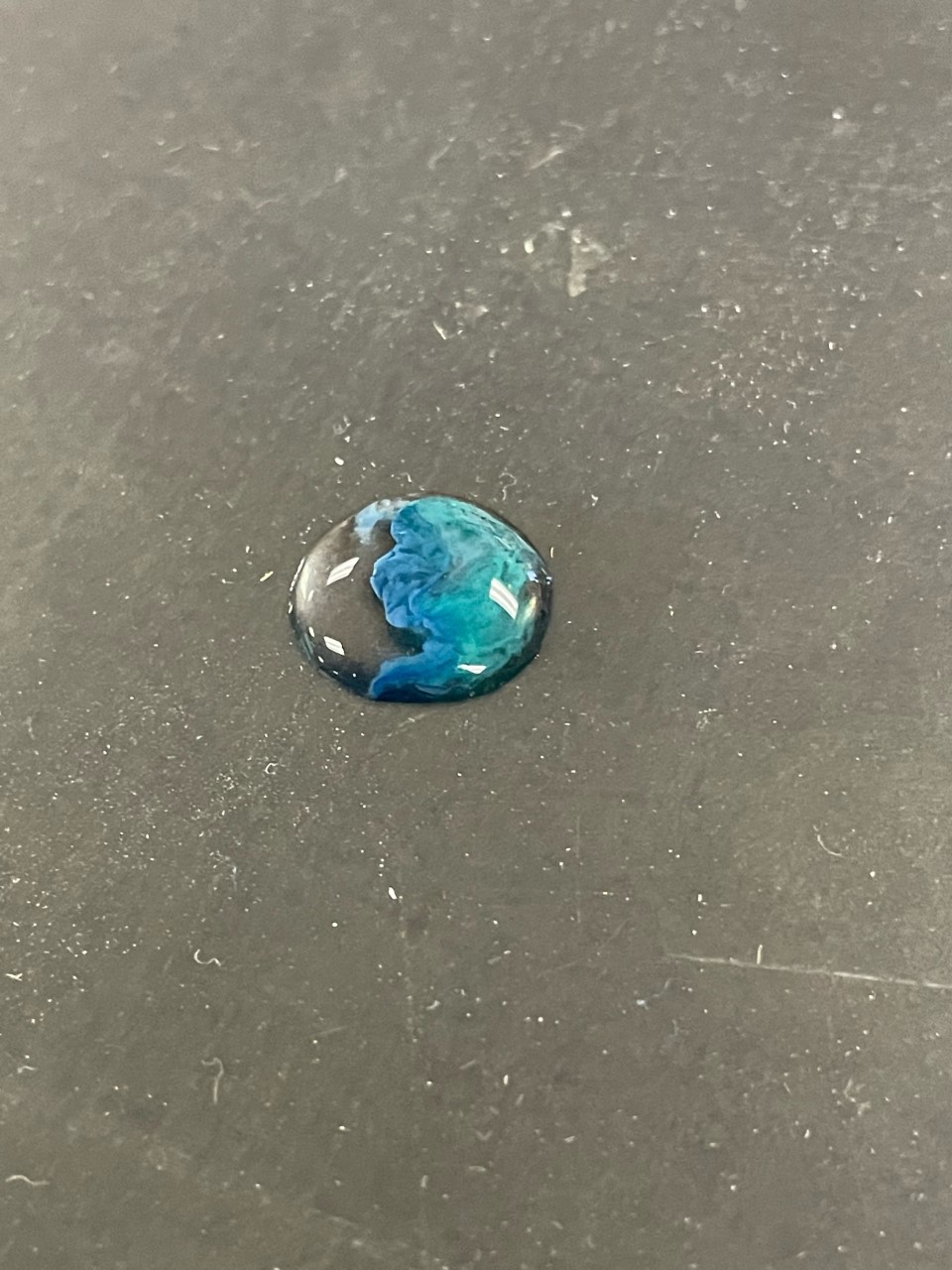 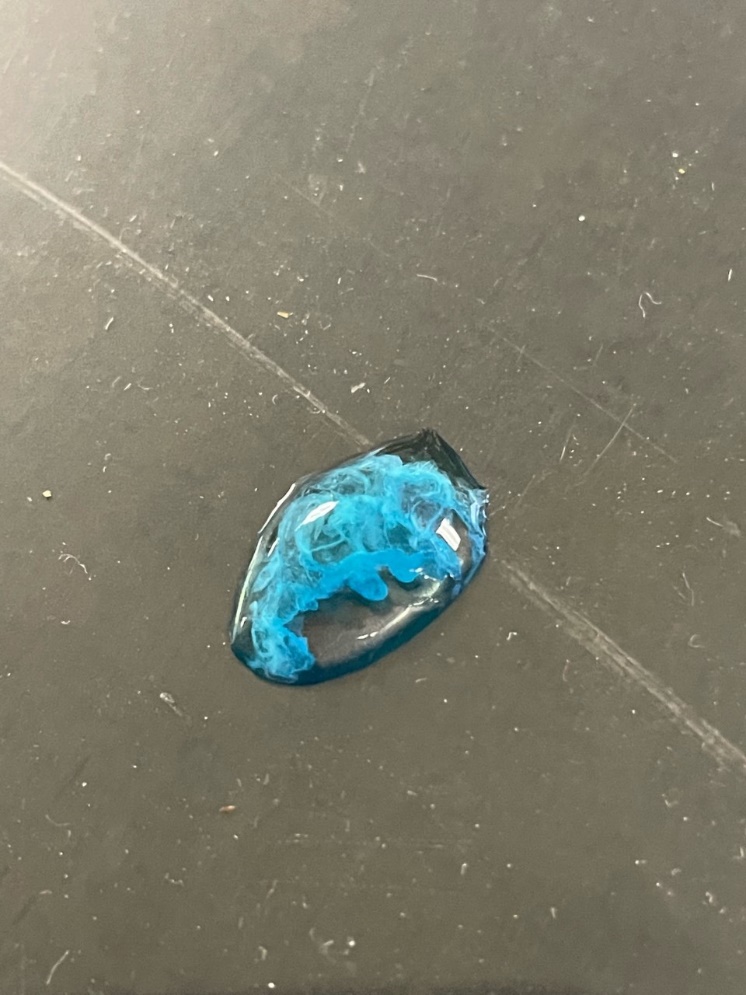 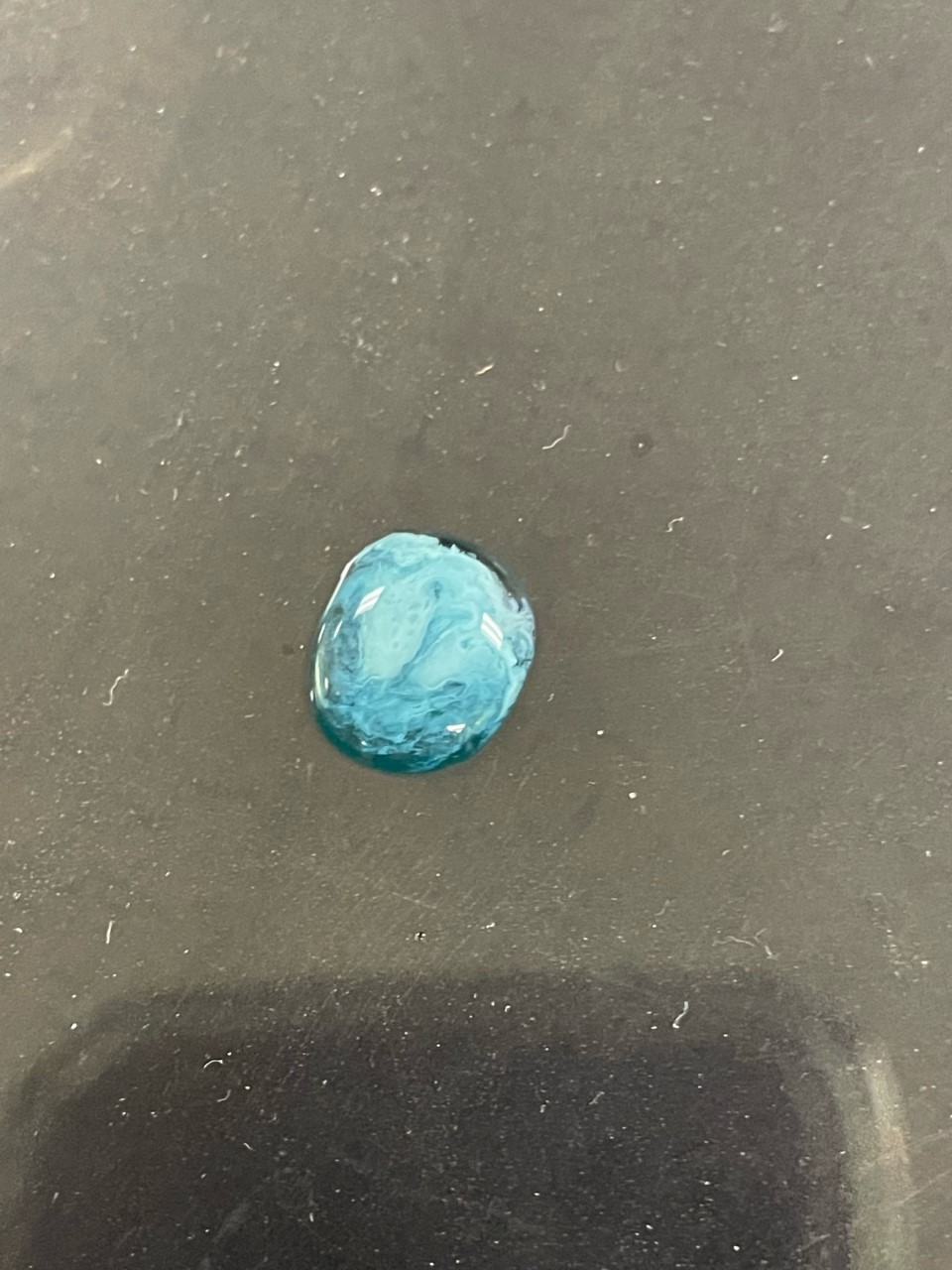 Six Lab Questions 
Explain the “KB square dance” reference that explains how a double replacement reaction happens. (Love = precipitate = DR)
Six Lab Questions 
Explain the “KB square dance” reference that explains how a double replacement reaction happens. (Love = precipitate = DR) Two couples go to the square dance and “switch partners” means 2 AQ ionic compounds (cation / anion pairs) get mixed up into one beaker, putting 4 aqueous ions together.  Sometimes one cation and anion from the other solution are more than happy to bond; and they form a new insoluble compound (the precipitate).  The precipitate is a compound that did not exist here before, something new has been created, with its own formula (a chemical reaction happened).
Six Lab Questions 
2.  Describe what happens when sodium chloride is put into water.      Try to include “The solution contains loose…”      Would this solution conduct electricity? Include the chemical symbols (look on table I for a hint for this).
Six Lab Questions 
2.  Describe what happens when sodium chloride is put into water.      Try to include “The solution contains loose…”      Would this solution conduct electricity? Include the chemical symbols (look on table I for a hint for this).             NaCl (S)                           Na+1 (AQ)  +     Cl-1(AQ)The NaCl compound ionizes, or dissociates, into LOOSE MOBILE ions.  Solutions with loose mobile ions do conduct electricity, they are called electrolytes.  (table I has that equation just above)
water
Six Lab Questions 
3.  Describe what happens when table sugar (C12H22O11) dissolves into water.      Try to include “The solution contains loose…, but does not contain any…”       How is this different than ionic compounds like NaCl that dissolve in water?      Would this solution conduct electricity?
Six Lab Questions 
3.  Describe what happens when table sugar (C12H22O11) dissolves into water.      Try to include “The solution contains loose…, but does not contain any…”       How is this different than ionic compounds like NaCl that dissolve in water?      Would this solution conduct electricity? Table sugar is a molecular (or covalent) compound, it makes NO IONS, there are no metals present.   When sugar dissolves into water it turns into smaller and smaller particles until it is all LOOSE MOBILE MOLECULES : C12H22O11(AQ)  -- but not into loose mobile ions.  This solution has only neutral molecules and cannot conduct electricity.
Six Lab Questions 
4.  Describe what happens when you put calcium sulfate into water.      Why would it NOT dissolve? Would this conduct electricity?      How is this different than when NaCl solid goes into water?
Six Lab Questions 
4.  Describe what happens when you put calcium sulfate into water.      Why would it NOT dissolve? Would this conduct electricity?      How is this different than when NaCl solid goes into water?Calcium sulfate (on table F) is insoluble.  Sulfates tend to make AQ solutions, but not with calcium (it’s an exception)Insoluble means this CANNOT DISSOLVE into water (or any solvent)When NaCl goes into water, since it’s soluble, it dissolves into loose mobile ions.  Calcium sulfate falls to the bottom of the beaker and gets wet.  No loose mobile ions, so it does not conduct electricity.
Six Lab Questions 
5.  Write a balanced chemical equation with phases for the double replacement reaction between       ammonium phosphate and niobium (V) nitrate solutions.
Six Lab Questions 
5.  Write a balanced chemical equation with phases for the double replacement reaction between       ammonium phosphate and niobium (V) nitrate solutions.           NH4+1     PO4-3                       Nb+5      NO3-1      (NH4)3PO4(AQ)  +    Nb(NO3)5(AQ)   →      (NH4)3PO4(AQ)  +    Nb(NO3)5(AQ)   →                                                                     NH4+1    NO3-1                                Nb+5    PO4-3       (NH4)3PO4(AQ)  +    Nb(NO3)5(AQ)   →    NH4NO3(__)  +   NbPO4(__)
Switched, now fix them!
Six Lab Questions 
5.  Write a balanced chemical equation with phases for the double replacement reaction between       ammonium phosphate and niobium (V) nitrate solutions.                  (NH4)3PO4(AQ)  +    Nb(NO3)5(AQ)   →    NH4NO3(__)  +   Nb3(PO4)5(__) ___(NH4)3PO4(AQ)  +  ___Nb(NO3)5(AQ)   →  ___NH4NO3(__)  + ___Nb3(PO4)5(__)
Good as is        this is fixed now 1:1 ratio             3:5 ratio
Now balance this…
Six Lab Questions 
5.  Write a balanced chemical equation with phases for the double replacement reaction between       ammonium phosphate and niobium (V) nitrate solutions.           5(NH4)3PO4(AQ)  +  3Nb(NO3)5(AQ)   →  15NH4NO3(__)  +  1 Nb3(PO4)5(__)5(NH4)3PO4(AQ)  +  3Nb(NO3)5(AQ)   →  15NH4NO3(AQ)  +  1 Nb3(PO4)5(S)
Balanced, now check products on table FAQ or S???
A Blank is better - But the Regents exam will accept the number one!
AQ first,  the phosphate forms a solid – insolubleDone.
Six Lab Questions 
6.  Write a balanced chemical equation with phases for the double replacement reaction between the       two aqueous solutions of lead (II) acetate and sodium bromide.        Pb+2    C2H3O2-1                                Na+1    Br-1     Pb(C2H3O2)2(AQ)  +    NaBr(AQ)   →                                                               Pb+2    Br-1                                   Na+1    C2H3O2-1   Pb(C2H3O2)2(AQ)  +    NaBr(AQ)   →   PbBr(__)  +  NaC2H3O2(__)
Switched, now fix them!
Six Lab Questions 
6.  Write a balanced chemical equation with phases for the double replacement reaction between the       two aqueous solutions of lead (II) acetate and sodium bromide.    Pb(C2H3O2)2(AQ)  +    NaBr(AQ)   →   PbBr2(__)  +  NaC2H3O2(__)
2:1 ratio                1:1 ratio is finefixed nowNow Balance this…
Six Lab Questions 
6.  Write a balanced chemical equation with phases for the double replacement reaction between the       two aqueous solutions of lead (II) acetate and sodium bromide.  __Pb(C2H3O2)2(AQ)  +  2NaBr(AQ)   →  __PbBr2(__)  +  2NaC2H3O2(__)Then check into Table F to determine if the products are AQ or S
Six Lab Questions 
6.  Write a balanced chemical equation with phases for the double replacement reaction between the       two aqueous solutions of lead (II) acetate and sodium bromide.  __Pb(C2H3O2)2(AQ)  +  2NaBr(AQ)   →  __PbBr2(S)  +  2NaC2H3O2(AQ)
Bromides are usually AQ, but Pb+2 cations make them insoluble (S).  The second product is always AQ.
Conclusion

Name the 6 main indicators of chemical reactions 

Explain what this means: AQ + AQ → diff AQ + Solid Explain what this means: AQ + AQ → diff AQ + diff AQ Then tell how and why we use Table F. Define electrolytic solution + give 3 examples of electrolyte solutions. Using table F, Name 3 ionic compounds that do not dissolve in water. If an ionic compound FORMS during a Double Replacement Reaction,it precipitates. What would happen if we put that same insoluble solid ionic compound into water?
Conclusion

Name the 6 main indicators of chemical reactions  TOPIC-B

Explain what this means: AQ + AQ → diff AQ + Solid Explain what this means: AQ + AQ → diff AQ + diff AQ Then tell how and why we use Table F. Define electrolytic solution + give 3 examples of electrolyte solutions. Using table F, Name 3 ionic compounds that do not dissolve in water. If an ionic compound FORMS during a Double Replacement Reaction,it precipitates. What would happen if we put that same insoluble solid ionic compound into water?
Conclusion

Name the 6 main indicators of chemical reactions  TOPIC-B

Explain what this means: AQ + AQ → diff AQ + Solid   DR happenedExplain what this means: AQ + AQ → diff AQ + diff AQ Then tell how and why we use Table F. Define electrolytic solution + give 3 examples of electrolyte solutions. Using table F, Name 3 ionic compounds that do not dissolve in water. If an ionic compound FORMS during a Double Replacement Reaction,it precipitates. What would happen if we put that same insoluble solid ionic compound into water?
Conclusion

Name the 6 main indicators of chemical reactions  TOPIC-B

Explain what this means: AQ + AQ → diff AQ + Solid   DR happenedExplain what this means: AQ + AQ → diff AQ + diff AQ  DR didn’t happen, mixtureThen tell how and why we use Table F. Define electrolytic solution + give 3 examples of electrolyte solutions. Using table F, Name 3 ionic compounds that do not dissolve in water. If an ionic compound FORMS during a Double Replacement Reaction,it precipitates. What would happen if we put that same insoluble solid ionic compound into water?
Conclusion

Name the 6 main indicators of chemical reactions  TOPIC-B

Explain what this means: AQ + AQ → diff AQ + Solid   DR happenedExplain what this means: AQ + AQ → diff AQ + diff AQ  DR didn’t happen, mixtureThen tell how and why we use Table F. To know if a compound is AQ or S in waterDefine electrolytic solution + give 3 examples of electrolyte solutions. Electrolytic solution has loose mobile ions dissolved, and conducts electricityNaCl(AQ)    (NH4)2CO3(AQ)     Al(ClO3)3(AQ)   check table F but these are good.  Using table F, Name 3 ionic compounds that do not dissolve in water. If an ionic compound FORMS during a Double Replacement Reaction,it precipitates. What would happen if we put that same insoluble solid ionic compound into water?
Conclusion

Name the 6 main indicators of chemical reactions  TOPIC-B

Explain what this means: AQ + AQ → diff AQ + Solid   DR happenedExplain what this means: AQ + AQ → diff AQ + diff AQ  DR didn’t happen, mixtureThen tell how and why we use Table F. To know if a compound is AQ or S in waterDefine electrolytic solution + give 3 examples of electrolyte solutions. Electrolytic solution has loose mobile ions dissolved, and conducts electricityNaCl(AQ)    (NH4)2CO3(AQ)     Al(ClO3)3(AQ)   check table F but these are good.  Using table F, Name 3 ionic compounds that do not dissolve in water.     FeCO3(S)        AgCl(S)          SrSO4(S)  If an ionic compound FORMS during a Double Replacement Reaction,it precipitates. What would happen if we put that same insoluble solid ionic compound into water?
Conclusion

Name the 6 main indicators of chemical reactions  TOPIC-B

Explain what this means: AQ + AQ → diff AQ + Solid   DR happenedExplain what this means: AQ + AQ → diff AQ + diff AQ  DR didn’t happen, mixtureThen tell how and why we use Table F. To know if a compound is AQ or S in waterDefine electrolytic solution + give 3 examples of electrolyte solutions. Electrolytic solution has loose mobile ions dissolved, and conducts electricityNaCl(AQ)    (NH4)2CO3(AQ)     Al(ClO3)3(AQ)   check table F but these are good.  Using table F, Name 3 ionic compounds that do not dissolve in water.     FeCO3(S)        AgCl(S)          SrSO4(S)  If an ionic compound FORMS during a Double Replacement Reaction,it precipitates. What would happen if we put that same insoluble solid ionic compound into water? It would not dissolve in the water, it would fall to the bottom of the beaker like a rock.It is insoluble, it cannot dissolve.  It doesn’t “precipitate out” of solution, it never gets into the solution.